**WAITING ROOM SLIDE PLACEHOLDER**
1
Navigating Data Aggregator Validation: Choosing Between Responsible Party and Data Partner Roles
[Speaker Notes: Hello I’m Wendy Talbot, AVP Measure Collection and Audit and I have the pleasure of welcoming you to today’s webinar. We are so glad to have you with us to learn more about NCQA’s Data Aggregator Validation Program and choosing the right path between a Responsible Party and Data Partner role. As a reminder, Attendees will remain muted for the duration of the presentation. If you have questions, you would like the speakers to address, please input them into the “Q&A box”. 

We will be sending an email to all registrants with a recording of today’s webinar later this week.

And with that We are delighted to introduce you to some of the names leading our DAV Operations team, starting Analyst Eboni Worley Measure Validation, and the individual kicking off our Webinar today and Assistant Director of Measure Collection and Audit DAV, Rebeccah Baer. Rebeccah go ahead and take it away.]
NCQA Team
Data Aggregator Validation program team
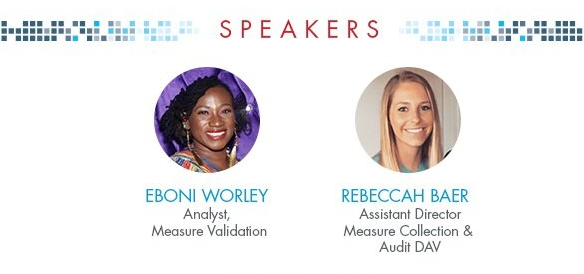 Floating footnote placeholder box – copy & paste as needed
3
Program Overview, Goals and Benefits
Program Structure
The Standards
Responsible Party vs. Data Partner
Program Outcome
Data Aggregator Validation Program Overview, Goals and Benefits
The Journey
Pilot & Early Adopter
Program Roadmap
Launch
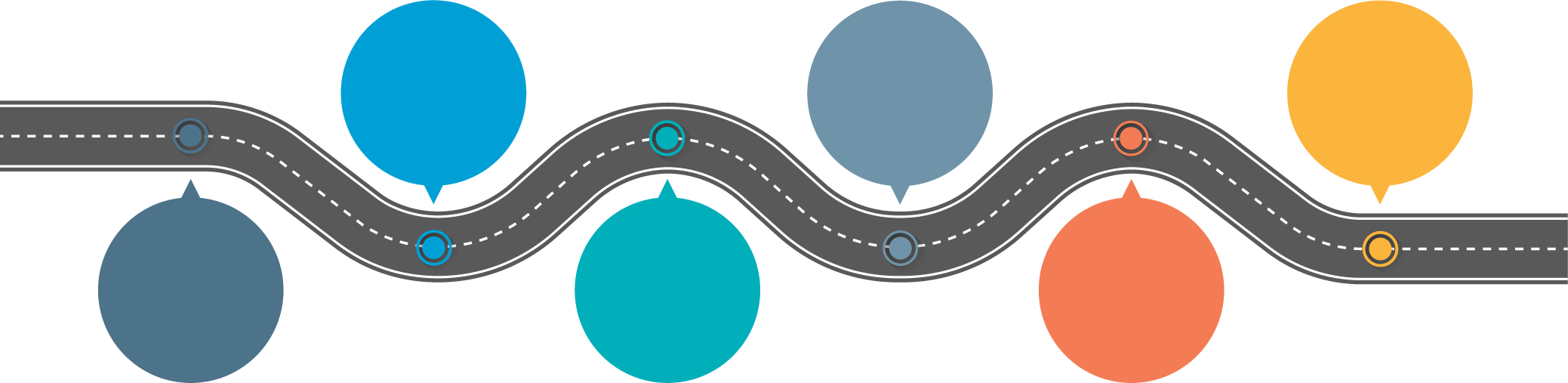 Re-validation
Lessons Learned & Program Prep
Discovery
6
Program Goals
Goal #1
Goal #2
Goal #3
Ensure that data integrity is maintained from ingestion at the primary source through transmission to vendors and health care organizations.
Ensure conformance with requirements for data output is accurately, consistently and appropriately adhered to.
Minimize the audit burden on vendors and health care organizations that receive and use data for reporting HEDIS measures
7
Benefits to Customers of DAV Responsible Parties
8
Data Aggregator Validation Program by the Numbers
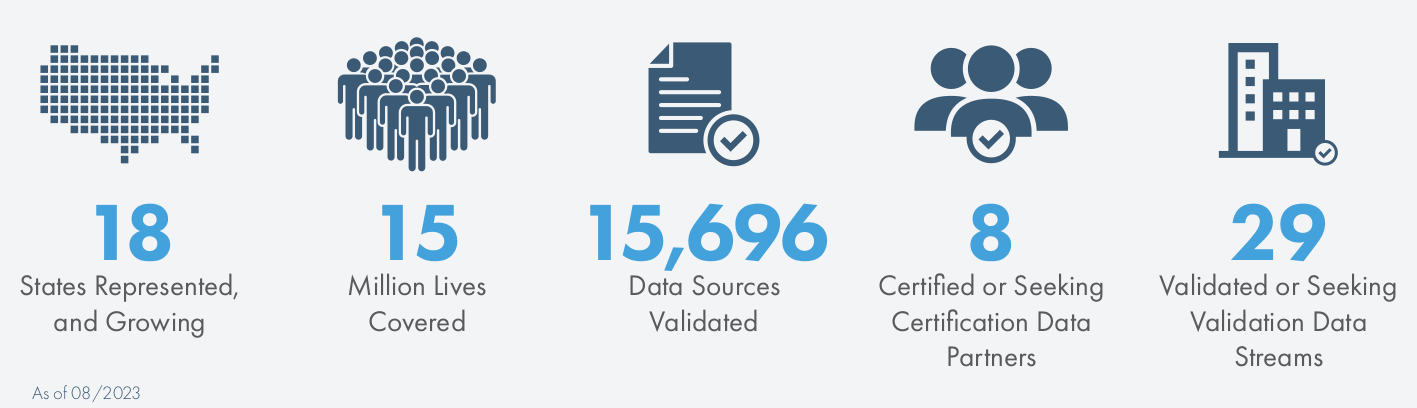 9
[Speaker Notes: We’d love to include you in these numbers as we expand our footprint!]
U.S. Map
10
Data Aggregator Validation Structure
Program Structure
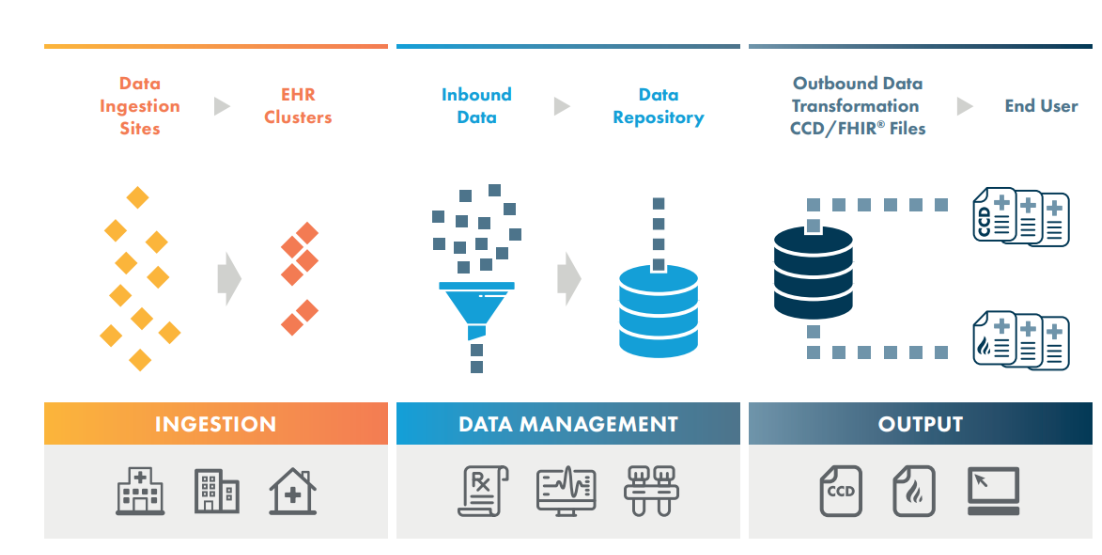 12
Step 1: Ingestion
The Responsible Party completes this task.
This step includes the Data Submission Log.
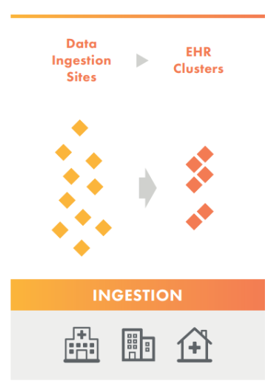 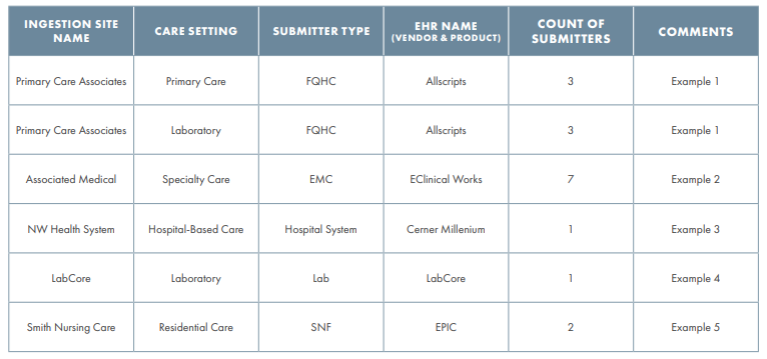 13
Step 2: The Standards
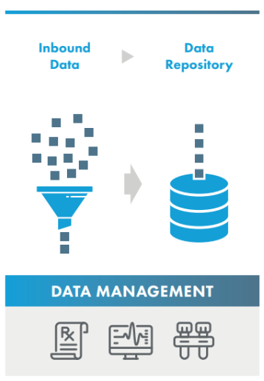 There are two sets of standards
Process, System and Data (PSD) Standards
Output Data Integrity (ODI) Standards
Data stream validation may be handled solely by a responsible party or in conjunction with a data partner.
14
Step 3: Output
The Responsible Party is ultimately responsible for this task, however, the data partner may assist with ODI 2.0 Real Data Conformance
The validated output from DAV entities is either:
CCDs that comply with HL7 C-CDA R2.1 Implementation Guide
FHIR output that comply with U.S. Core Implementation Guide STU3 (v3.1.1 R4)
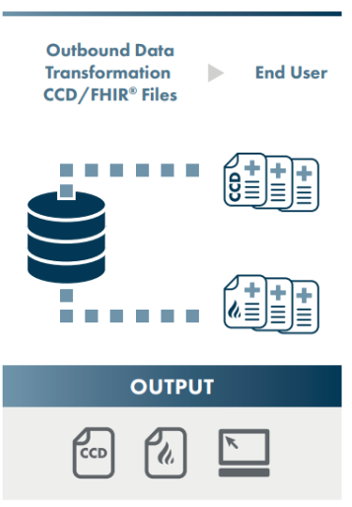 The Standards
Standards at a Glance
Process, System, Data Standards
Output Data Integrity Standards
17
PSD 1
Onboarding & Ingestion Site Assessment
1.1- Documents of onboarding process submitted prior to receiving data.
1.2-Organizations maintains guides, etc., that define ingestion site participation.
1.3-Tracking of data issues and resolutions.
1.4- Tracking of participants and ingestion sites. 
1.5-Evaluation of data structure and completeness of data integrity. 
1.6-Does the organization perform PSV before accepting data?
18
PSD 2
Data Repository & Security
2.1-Data schema and architecture
2.2-Code requirements at the organization repository level
2.3-Data Dictionary 
2.4- Documentation of repository access and maintenance . 
2.5-Maintains documented procedures outlining access, permissions and consent.  
2.6-Procedures for safeguarding sensitive information.
19
PSD 3
Data Capture, Receipt & Coding Integrity
20
PSD 4
Data Transformation, Normalization & Mapping
4.1- Data transformation processes
4.2- Ingestion site data transformation accuracy. 
4.3- Code descriptions and mapping.
4.4- Member attribution logic is documented and accurately applied.
4.5- Provider attribution logic is documented and accurately applied.
21
PSD 5
Data Quality, Data Validation & Quality Governance
5.1- Data governance ensures data integrity and accuracy. 
5.2- Data quality assurance
5.3- Data integrity assessment.
5.4- Data integrity assessment includes PSV
5.5- Ongoing workflow evaluation.
5.6- Systematic review of data quality, integrity, and issue resolution.
22
PSD 6
Data Export & Output
6.1- Data export requirements.
6.2- Monitoring standards and output protocols.
6.3 - Data transfers to outbound recipients.
6.4- Hedis and AMP reporting is parsed to include approved ingestion sites.
23
PSD 7
Change management & Data Migration
7.1- Ingestion sites upgrades/changes are documented.
7.2- Data system migrations, mergers and repository changes are documented.
7.3 - Changes in sending or receiving data are evaluated reg
7.4- New ingestion sites are documented. 
7.5- Changes in data content or format are identified and assessed.
7.6- The organization regularly monitors ingestion sites for process and system changes.
24
PSD 9
Data Partner Requirements & Oversight
This standard is Not Applicable, if Data Partner is not used. 
9.1- RP has documented the DP's data stream usage. 
9.2- RP had formal performance standards for data partners. 
9.3- Data partners are monitored for adherence. 
9.4- Communicated performance and PSV findings to data partner.
25
PSD 10
Provider Portal Assessment (optional)
10.1- The organization has documented processes for use of the portal.
10.2-The organization maintains an implementation guide, standards, and check list for portal use.
10.3- Maintains current list of users and processes to link data entered to user.
10.4- Evaluates content for data integrity assessments. 
10.5- Performs PSV for data integrity.
26
ODI 2.0
Conformance Testing
Organization submits 1 patient file per cluster to NCQA for a conformance check. 
CCDs must conform to HL7 C-CDA R2.1.
FHIR must conform to U.S. Core Implementation Guide STU3 (v3.1.1 R4).

The file must pass ODI 2.0 before moving onto ODI 3.0.
27
ODI 3.0
Primary Source Verification
For each PSV case selected, the organization must submit the CCD XML or FHIR JSON file along with supporting primary source documentation.
28
Responsible Party vs. Data Partner
What is a Responsible Party?
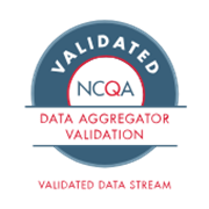 RESPONSIBLE PARTY​
The org seeking validation of the data stream, contractually obligated to conduct primary source verification (PSV) and validation of the data stream ​
Responsible for all standards in data stream validation or may have 1+ data partners support their data stream validation.
Floating footnote placeholder box – copy & paste as needed
30
What is a Data Partner?
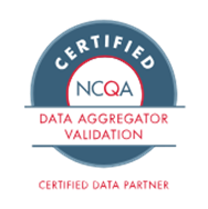 DATA PARTNER
An organization that does not have legal access to data to conduct PSV but may meet other Data Aggregator Validation program standards  
May support responsible parties for validation of the data stream.
Floating footnote placeholder box – copy & paste as needed
31
Program Responsibilities
Responsible Party Program Tasks
Complete the Validation Assessment Tool (VAT)
NOTE: required to be assessed on Process, System, Data (PSD) 1-7 at a minimum
Complete a 1-2 day virtual site review with the validator
Complete the Data Submission Log (DSL)
Submit Cases for Output Data Integrity (ODI) 2.0 Real Data Conformance
Submit Cases for ODI 3.0 Primary Source Validation (PSV)
Data Partner Program Tasks
Complete the Validation Assessment Tool (VAT)
NOTE: Not required to complete every program standard
Complete a 1-2 day virtual site review with the validator
32
Responsible Party or Data Partner Poll
Q &A
Scenario 1: HIE X is seeking validation of the data stream and is legally able to conduct primary source verification (PSV). Which program role fits them best?

Scenario 2: After reviewing the standards, HIE Y can support 1+ standards but does not have legal access to data for PSV. Which program role fits them best?

Scenario 3:  HIE Z is unable to conduct PSV or meet DAV program standards. Which program role fits them best?

Choices 1-3
Responsible Party
Data Partner
Neither roles
33
Program Outcome
Outcomes for Responsible Party vs. Data Partner
Responsible Party
Data Partner
Final Report
PSV-findings Report
Validation Status
Validation Seal
Marketing Press Release Information Packet
Featured in the NCQA Data Aggregator Validation Directory
Featured in the NCQA Report Cards
Can share data from validated data streams with end users
Final Report
Certification Status
Certification Seal
Marketing Press Release Information Packet
Featured in the NCQA Data Aggregator Validation Directory
Featured in the NCQA Report Cards
35
Final Report Findings
Report Contents
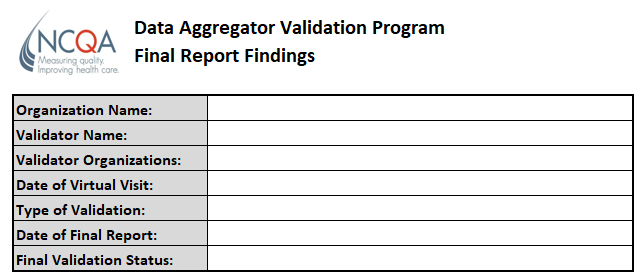 36
NCQA maintains a directory of DAV entities with current validation status
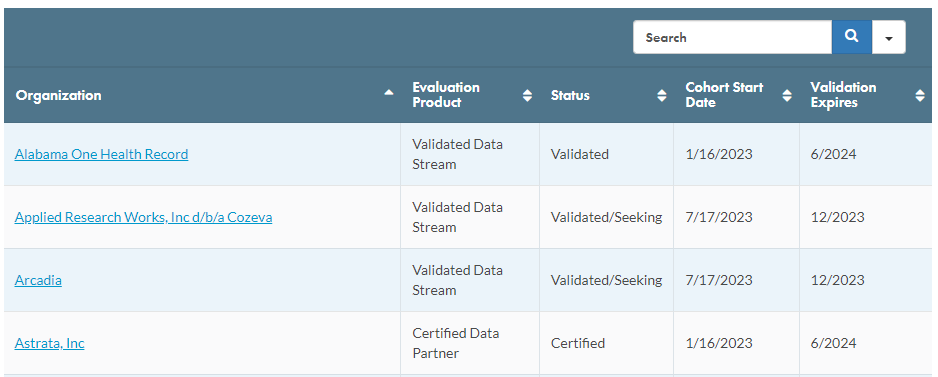 37
Helpful Resources
Visit our webpage
https://www.ncqa.org/programs/data-and-information-technology/hit-and-data-certification/hedis-compliance-audit-certification/data-aggregator-validation/

Directory: Data Aggregator Validation
https://www.ncqa.org/programs/data-and-information-technology/hit-and-data-certification/hedis-compliance-audit-certification/data-aggregator-validation/directory-data-aggregator-validation/

DAV Information for Health Plans
https://www.ncqa.org/wp-content/uploads/2022/10/Health-Plan-DAV-Information_Sept2023_FINAL.pdf

Data Aggregator Validation Program Manual
https://store.ncqa.org/hedis-quality-measurement/data-aggregator-validation.html?utm_source=SF&utm_medium=webinar&utm_campaign=Data+Aggregator+Validation&utm_id=January+2024&utm_term=20230815&utm_content=webinar
38
Which path is right for my organization?
Responsible Party
Can you support Primary Source Verification?
Do you have legal access to the source of the data (i.e., EHR)?
Yes
Yes
No
Can you support 1 or more Process, System, Data standards?
Do you work with any Responsible Partys?
Data Partner assisting a Responsible Party
Yes
Yes
No
No
Organization is not a fit
Standalone
Data Partner
39